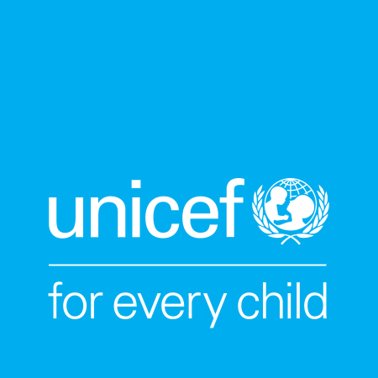 Activity 7
How can I help make the world’s health systems better for children’s health?
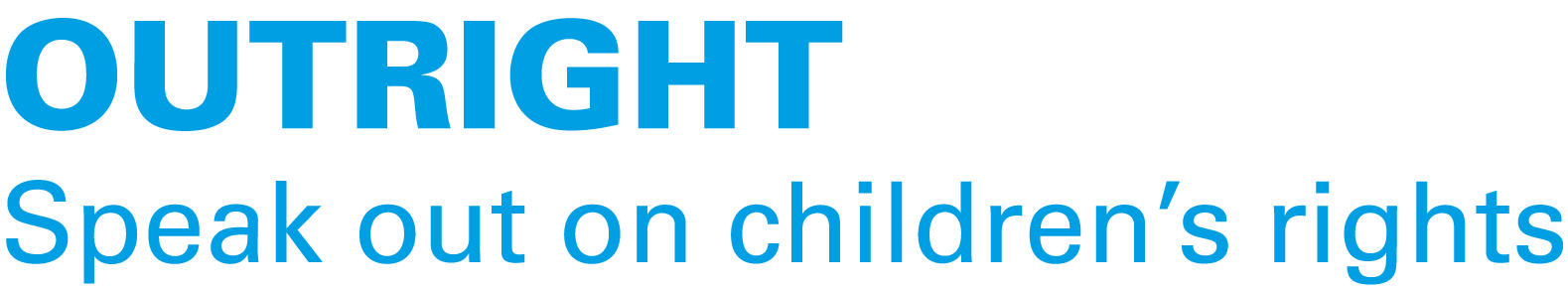 UNICEF UK, registered charity England & Wales (1072612) Scotland (SC043677).
[Speaker Notes: Making health systems stronger around the world is a big challenge, but it’s a problem that we can’t ignore. It’s also a problem that we must all work on together – both adults and children. Richer countries must also help poorer countries achieve this.

The voices of young people are just as important as the voices of adults in calling for change on important issues. In this session we’ll look at the power of young voices in calling for change to make health systems stronger, and we’ll use our own voices to call on adults to ask them how they will fulfil their responsibilities to make the health systems we rely on stronger to ensure the best possible health for children.]
Youth Voices for Health Systems Strengthening Health systems advocates look like you!
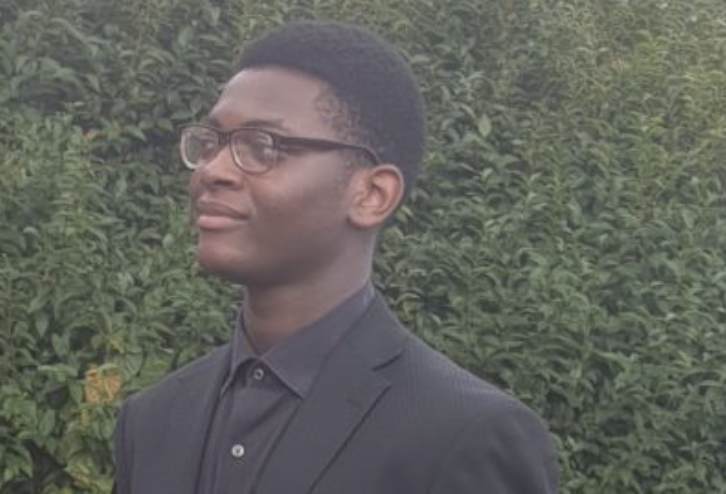 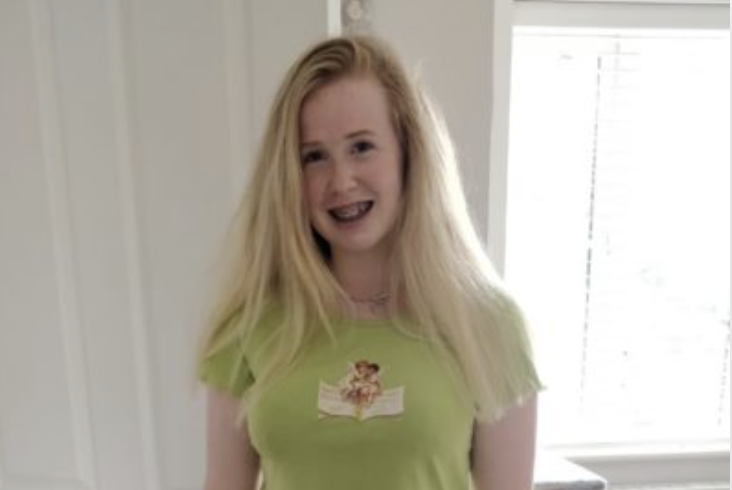 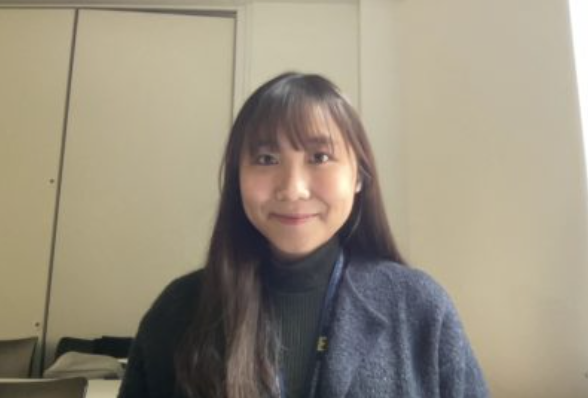 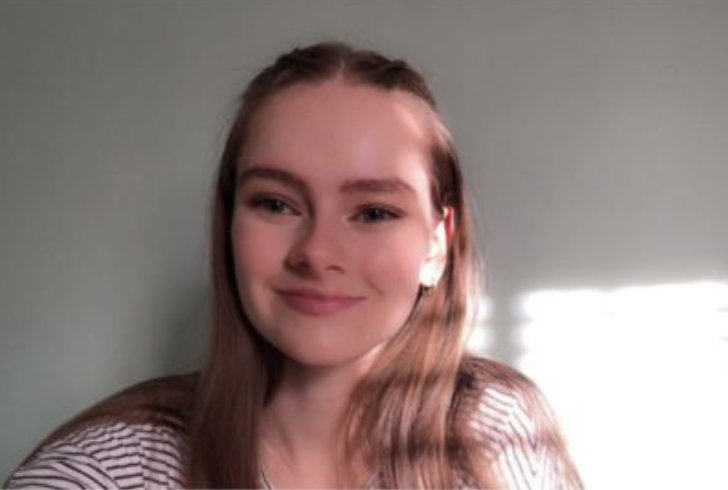 Maddi, 17
South West
Sophie, 15
East Midlands
Jamie, 17
Southeast
Victor, 16
Birmingham
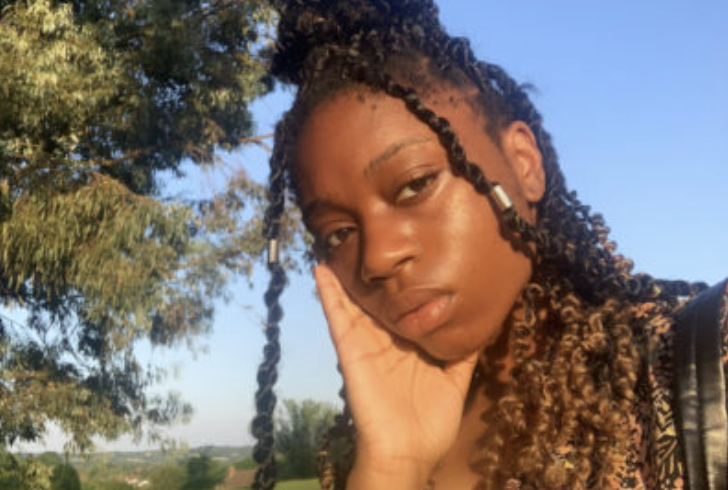 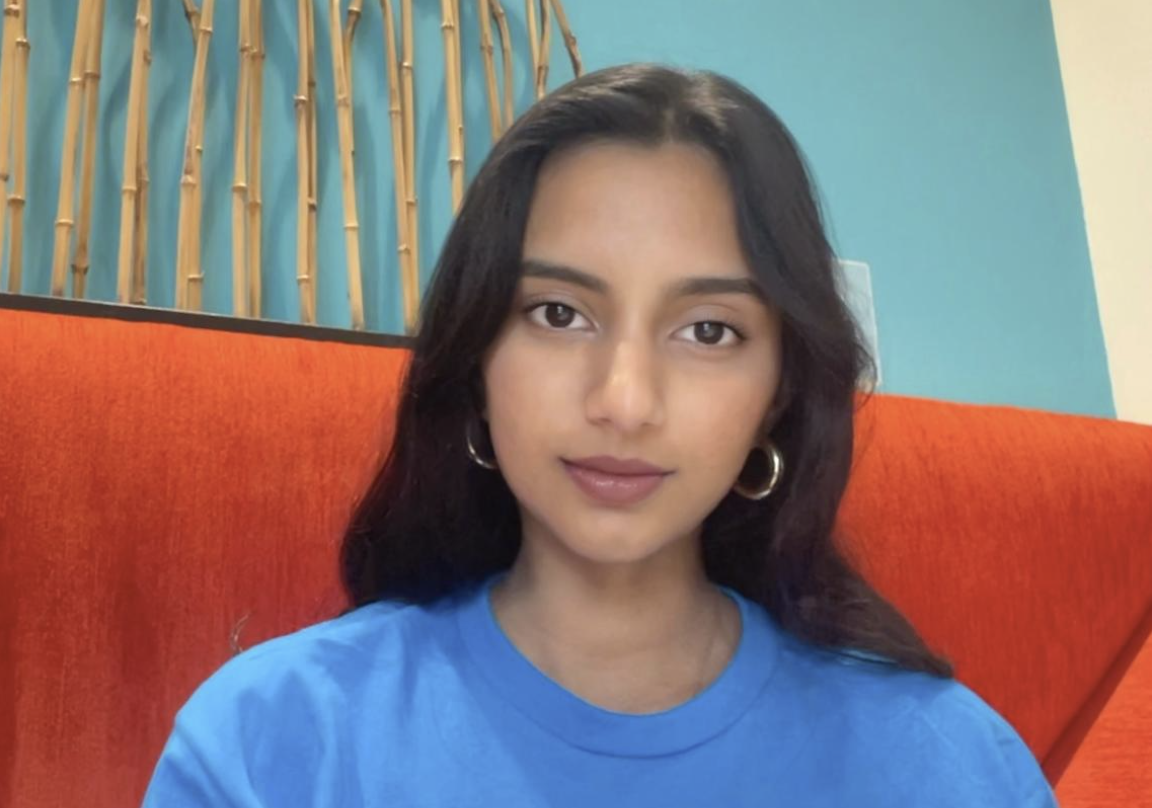 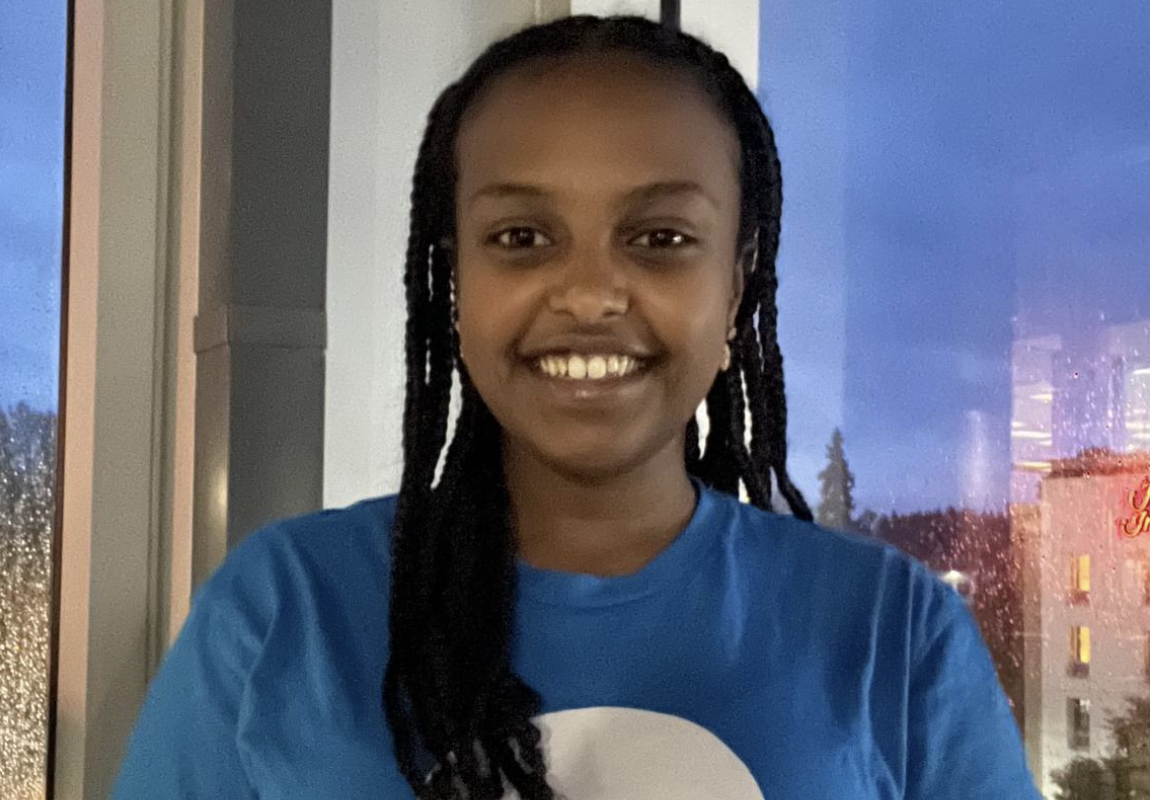 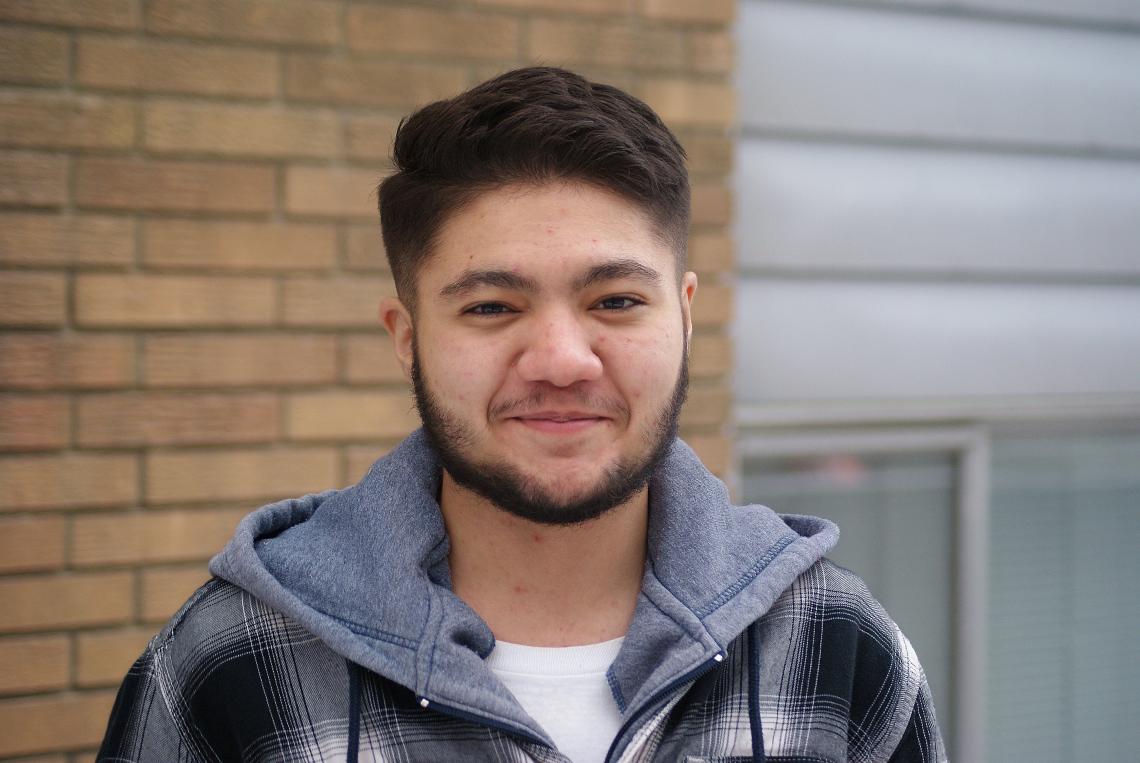 Subhi, 20
Indiana, USA
Kristie, 15
London
Alexander, 19
Canada
Tirsitemariyam, 15
Washington, USA
[Speaker Notes: Each of these are young people who care about health systems and healthcare rights for children and are doing what they can to strengthen health systems and advocate with adults for the best healthcare for all children.

As part of the NHS Youth Forum, Victor wants to be involved in bringing change and improvements, and helping young people in his city with their physical and/or psychological needs.

As a young person with a chronic health condition, Sophie wants to support other young people through health struggles by ensuring the NHS is hearing young people’s perspectives.

Jamie is an NHS youth advocate who wants to share her experience as a teen who has been diagnosed with a mental health problem. She wants to influence the decision-making process of the NHS to make healthcare services more accessible to teens.

Maddi wants young people to feel empowered about their health and healthcare and have positive experiences when accessing care. She advocates for recognition of invisible illnesses and tackling health misconceptions in our communities. 

Kristie is a youth advocate with a passion for black, Asian, and minority ethnic access within healthcare.

Shubi is an advocate in health, gender, and education equity. Influenced by her background as a first-generation immigrant born and raised in India, Shubi aspires to be a medical doctor to provide immigrants, minority groups and lower-income communities with access to quality and affordable medical care. She became a UNICEF volunteer at age 13.

Tirsitemariyam is a UNICEF youth advocate for children's rights to nutrition and education.

Alexander is a UNICEF youth advocate who raises awareness for the LGBTQ+ community and for mental health.]
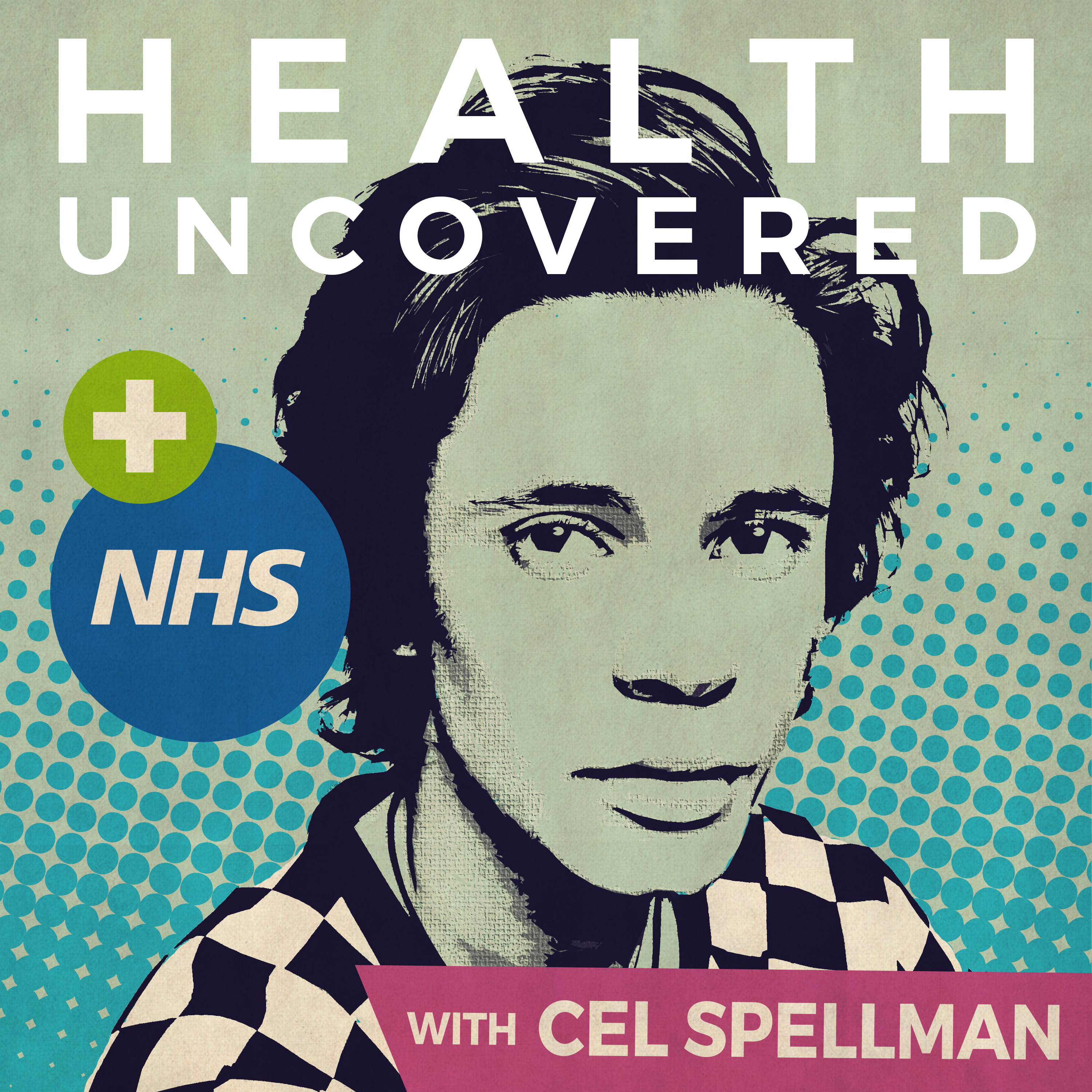 How would you interview a health leader from your community?
[Speaker Notes: How could Cel's interview style help you conduct your own interview? You can revisit the tips from your OutRight introductory pack and media resources to help your group plan this activity.]
Now:
 What will you do now with this new information you’ve learned?
Before: 
What did you know/feel/think about health systems and health systems strengthening before the OutRight activities?
During: 
How did you feel about what you were learning during the activities?
After:
 What do you know/feel/think after learning this new information about health systems?
[Speaker Notes: Wrap up the OutRight activities with a final debrief.]